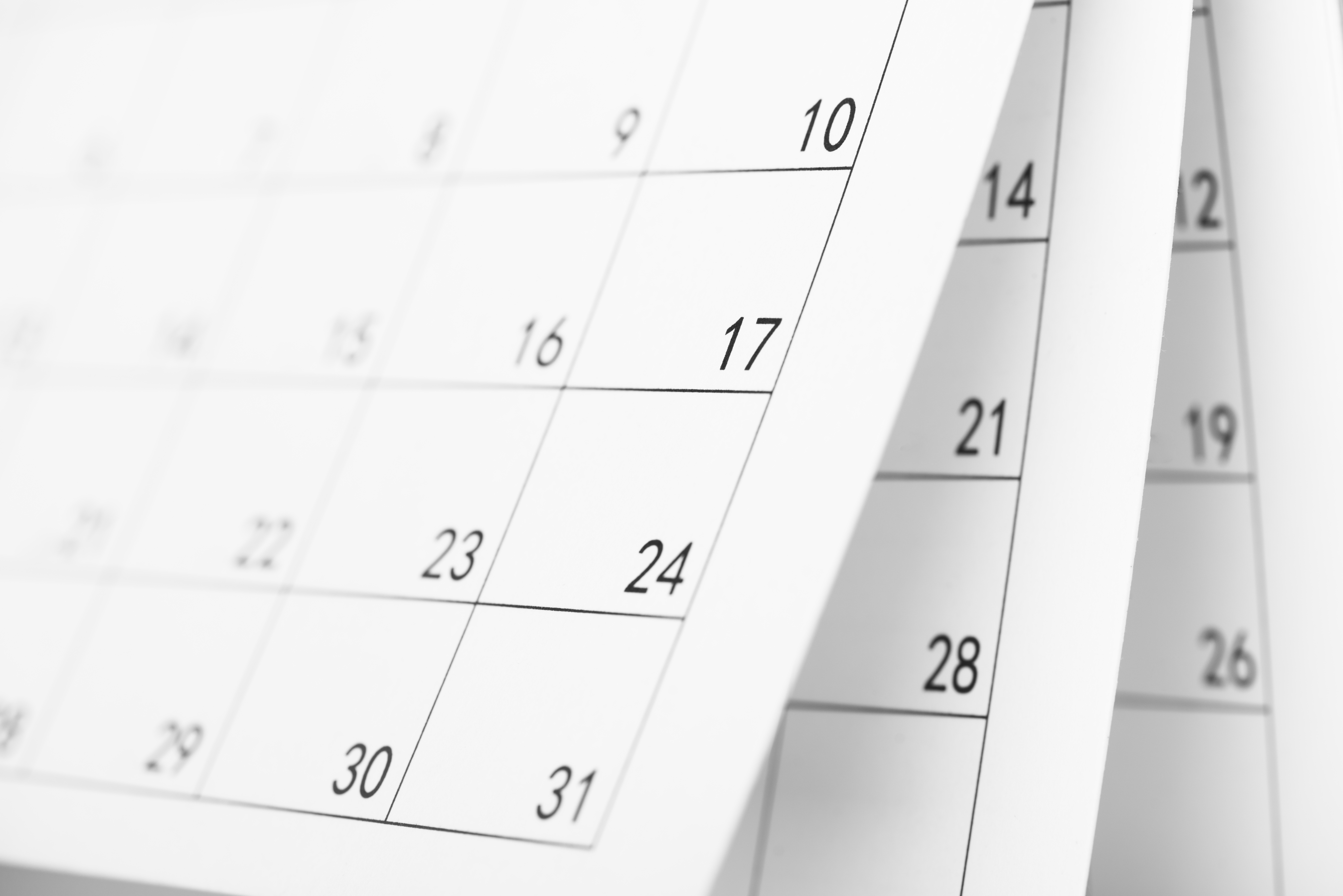 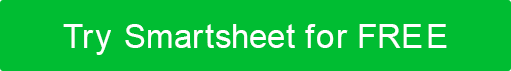 ANNUAL PLAN SLIDE TEMPLATE
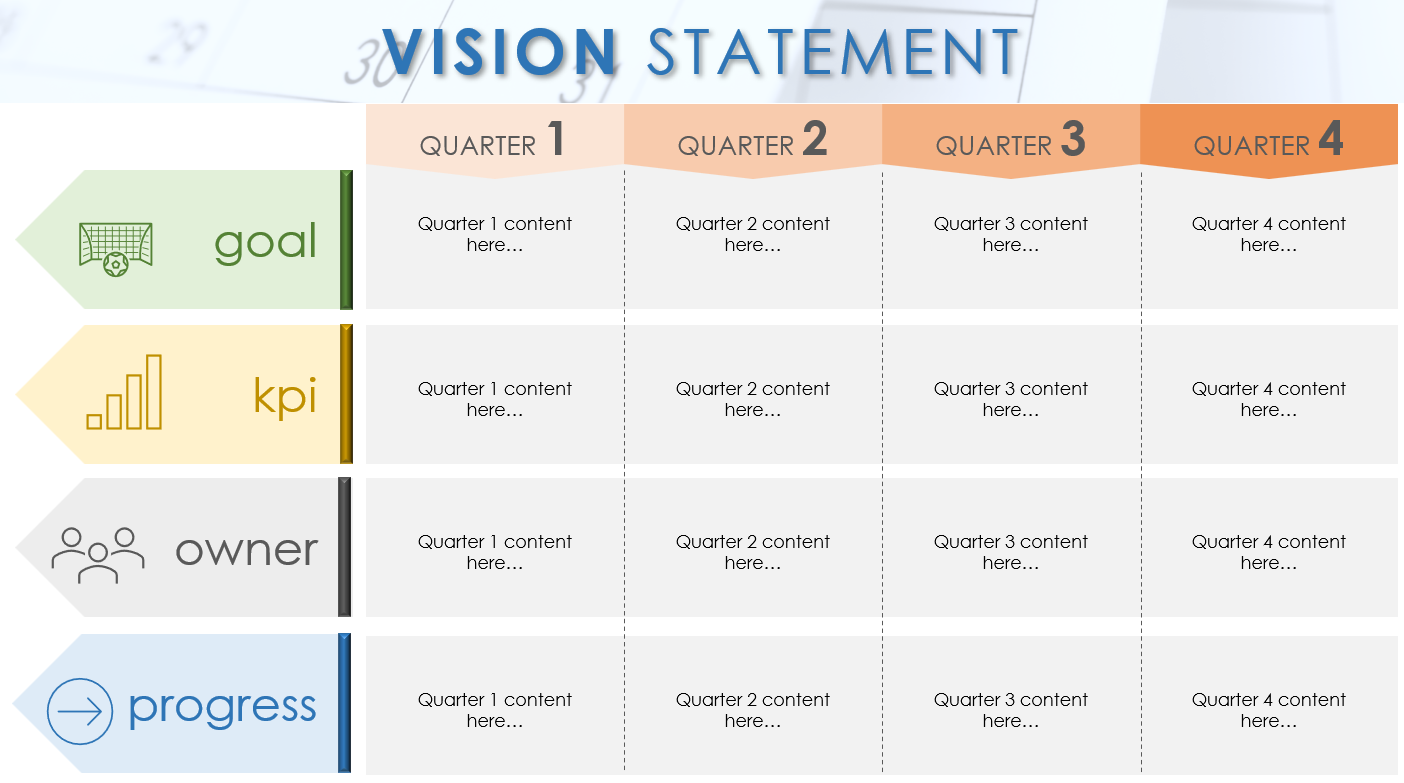 AUTHORED BY: Name
DATE: MM/DD/YY
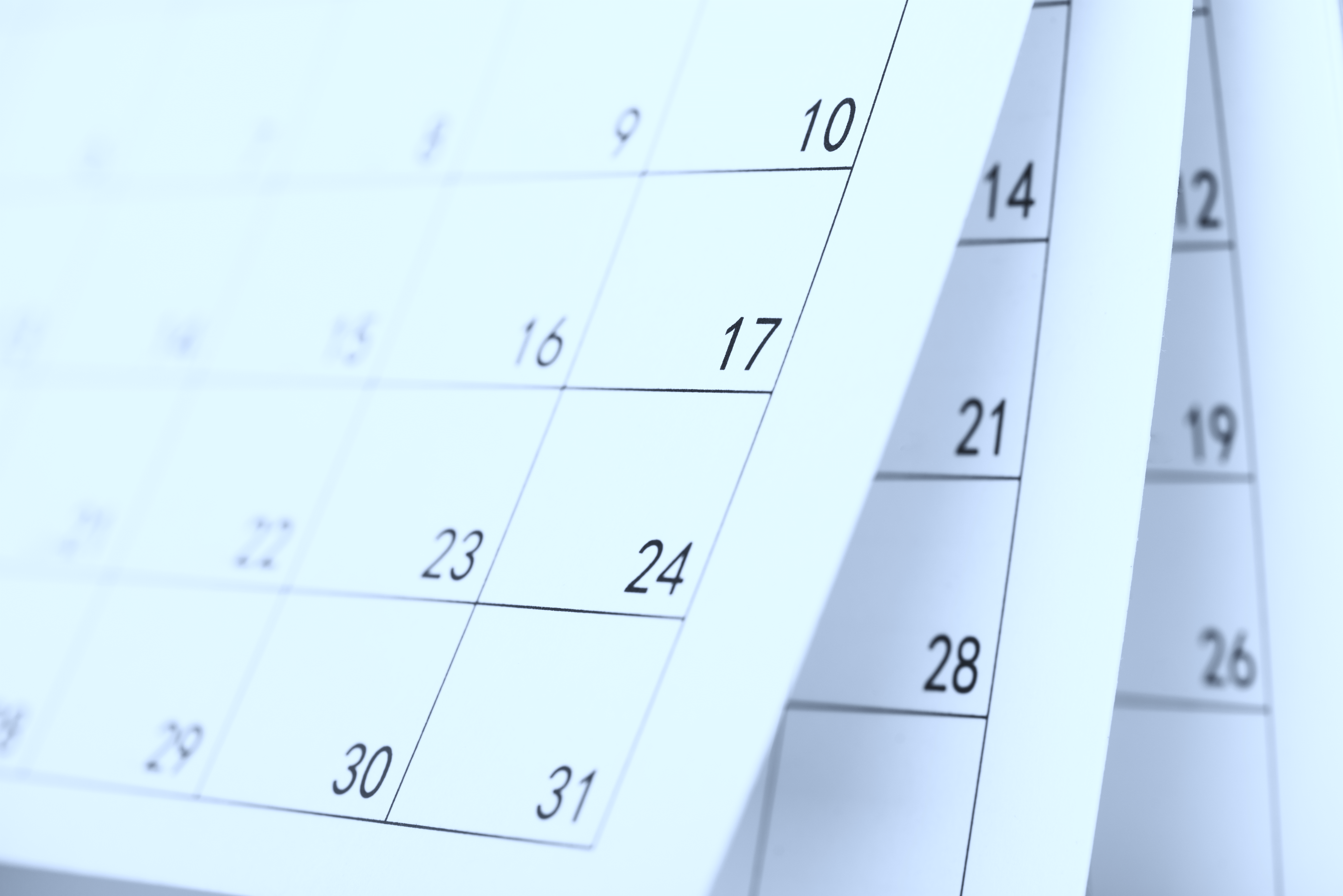 VISION STATEMENT
QUARTER 1
QUARTER 2
QUARTER 3
QUARTER 4
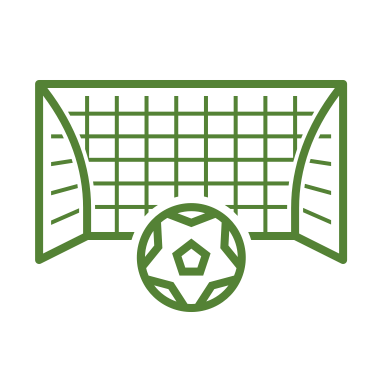 goal
Quarter 2 content here…
Quarter 4 content here…
Quarter 1 content here…
Quarter 3 content here…
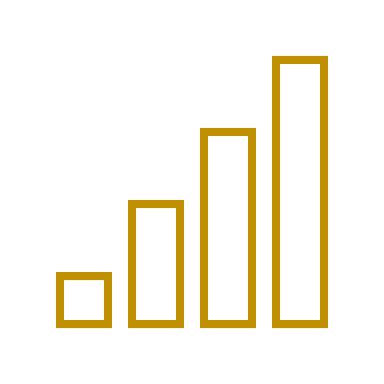 kpi
Quarter 2 content here…
Quarter 4 content here…
Quarter 1 content here…
Quarter 3 content here…
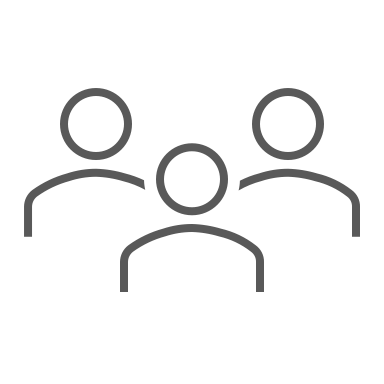 owner
Quarter 2 content here…
Quarter 4 content here…
Quarter 1 content here…
Quarter 3 content here…
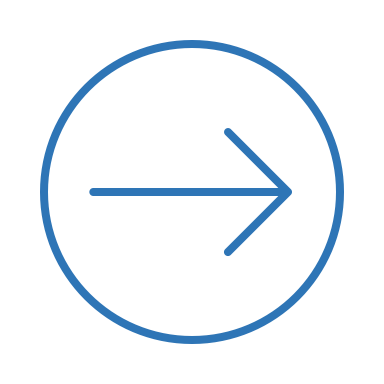 progress
Quarter 2 content here…
Quarter 4 content here…
Quarter 1 content here…
Quarter 3 content here…